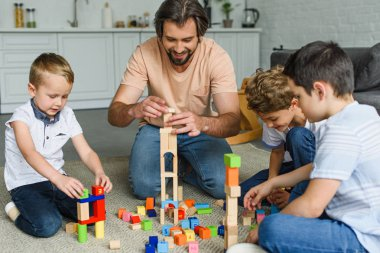 Jouer pour prendre plaisir à apprendre
Présenté par:
Chantale Pelletier
Spécialiste en pédagogie préscolaire
MEDPE

Shirley Parisé
Agente provinciale en pédagogie préscolaire 
MEDPE

13 août 2024
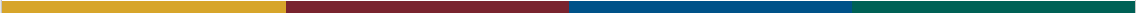 [Speaker Notes: Introduction de l'atelier + déroulement (5 min) Chantale]
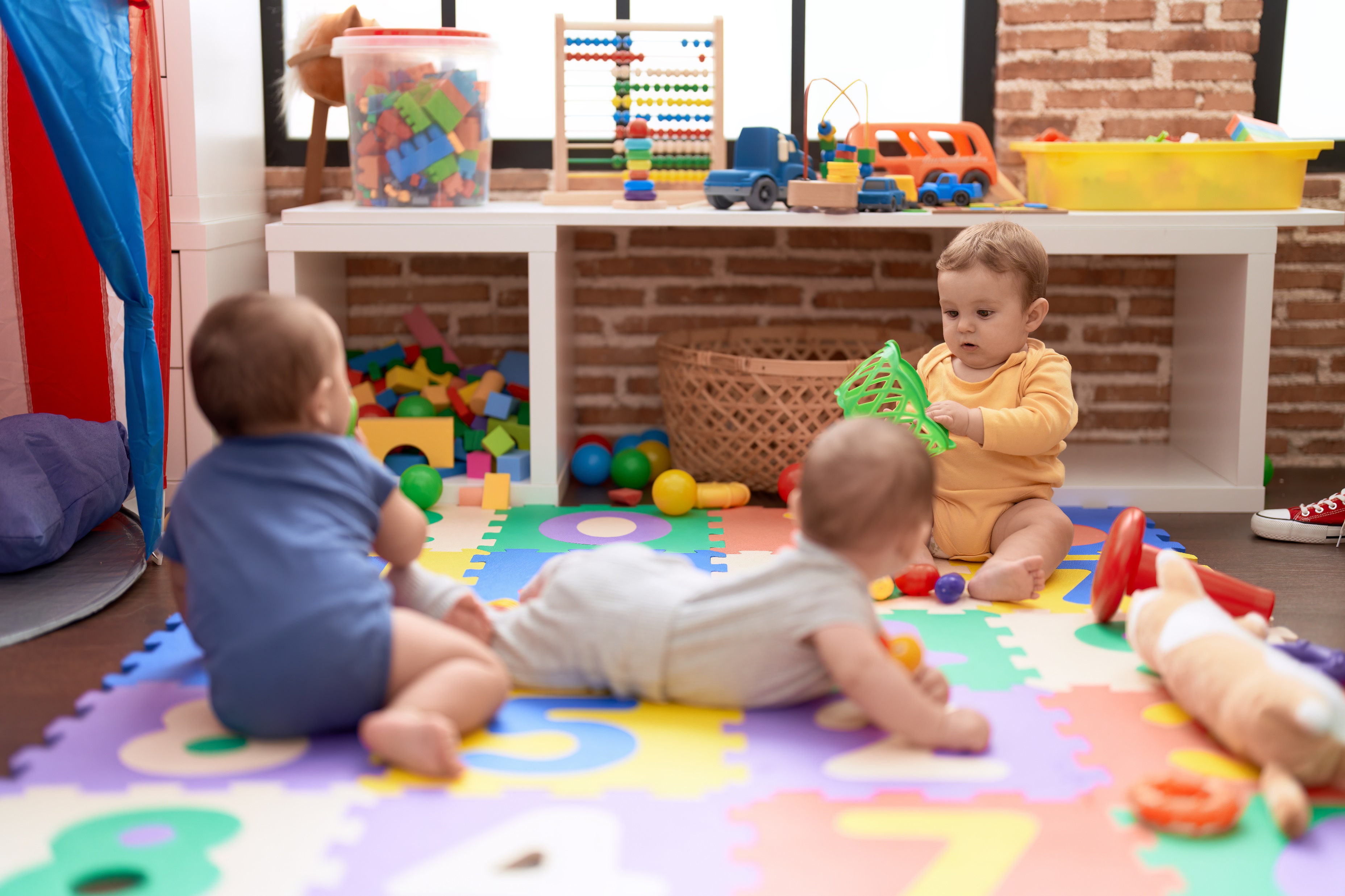 Déroulement  de l’atelier
L’importance du jeu
L’impact du jeu sur le
    développement de l’enfant
3 catégories de jeu
Pratiques exemplaires
Conclusion
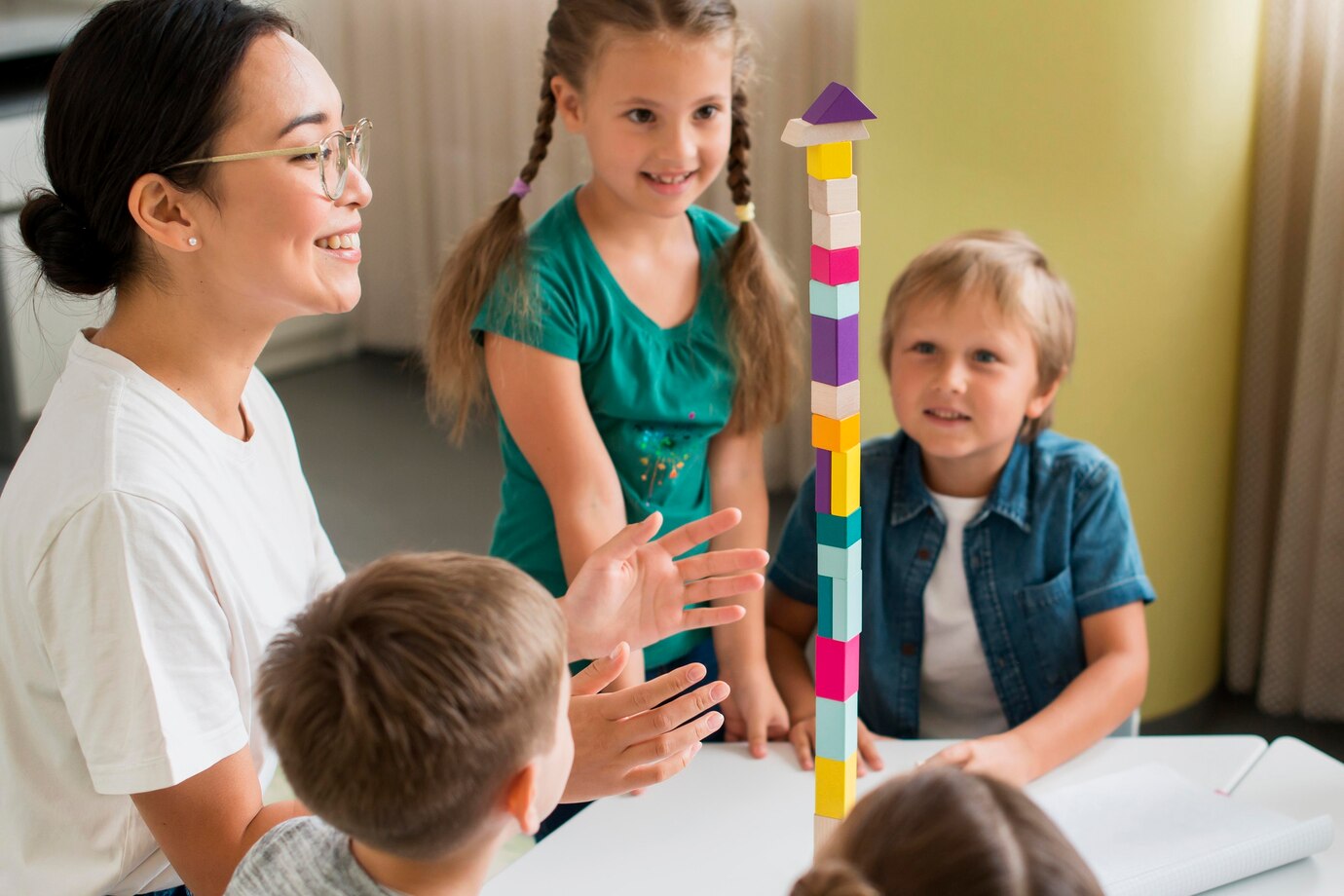 L’importance du jeu
Convention relative aux Droits de l’enfant des Nations Unies

«Chaque enfant a le droit de se reposer, de se détendre, de jouer et de participer à des activités culturelles et créatives.»


11 juin 2024: Journée internationale du jeu

Vise à préserver, promouvoir et donner la priorité au jeu afin que toutes les personnes, en particulier les enfants, puissent en récolter les bienfaits et s'épanouir pleinement.
Jouer, c’est amusant pour un tout petit, mais c’est aussi essentiel! 

L’enfant a besoin de jouer pour faire des découvertes, comprendre le monde qui l’entoure et pour bien se développer.
[Speaker Notes: (5 minutes)

En vigueur depuis septembre 1990
Enfant de la naissance à 18 ans

11 juin 2024 : Journée internationale du jeu
C’est un moment d'unité aux niveaux mondial, national et local pour souligner l'importance du jeu.]
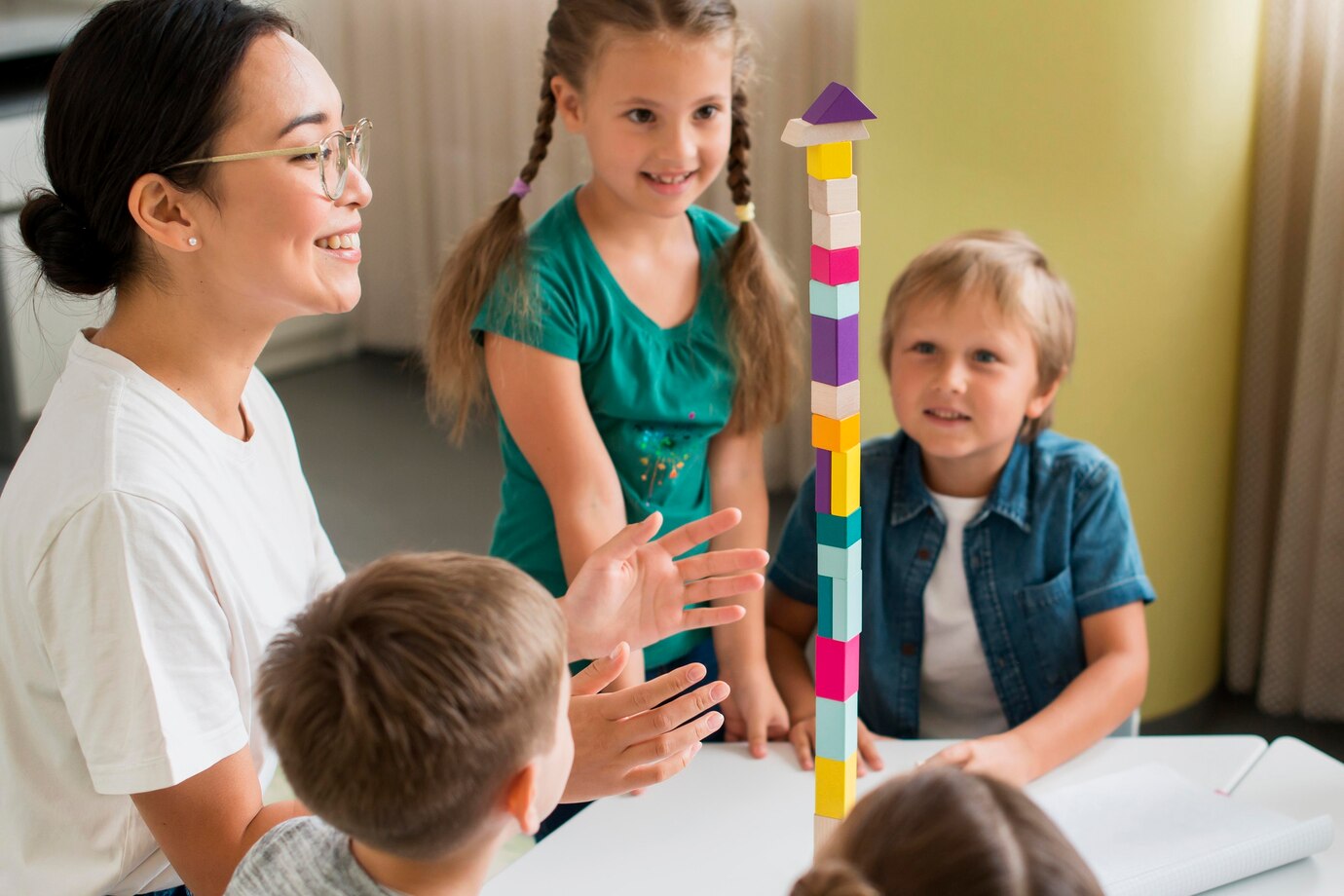 L’importance du jeu
Quels sont les forces et les avantages du jeu? (mentimeter 36 63 04 4)








Vidéo sur l’importance du jeu
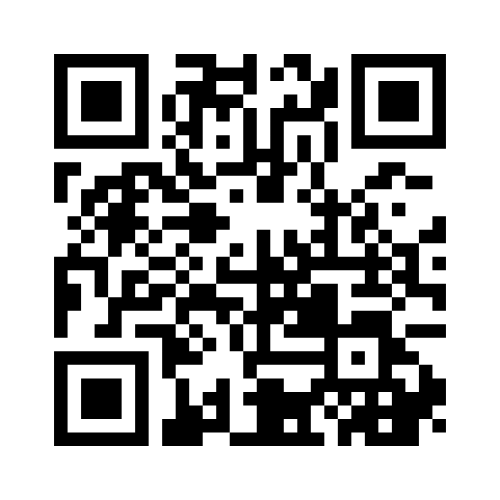 Jouer, c’est amusant pour un tout petit, mais c’est aussi essentiel! 

L’enfant a besoin de jouer pour faire des découvertes, comprendre le monde qui l’entoure et pour bien se développer.
[Speaker Notes: (15 minutes)

https://www.menti.com/alqz83j3af29
Mentimeter (5 minutes)
Retour des réponses (5 minutes)

Vidéo (2 minutes)
Retour (3 minutes)
   - Aide è rester en santé et se sentir bien / devenir créatif / se faire des amis / rire / être heureux
   - Nous permet d’être connecté / de se  comprendre / apprrendre à être une équipe

Si on repense à notre enfance et on remémore des jeux… émotions? Plaisant-avec amis…
On apprend mieux quand on a de plaisir, on est plus intéressé à vouloir apprendre.
   

Grandes feuilles pour écrire la rétro des participants]
Bienfaits du jeu sur le développement

Physique: développe 5 sens, augmente habiletés motricité
                          fine et globale, canalise l’énergie…

Socioaffectif: apprends à vivre avec les autres, à attendre
                                 son tour, à gérer émotions, à se connaître,
                                 développer sa confiance en soi et son estime
                                 de soi…

Cognitif: résolution de problème, stimule sa pensée, sa
                      créativité et son imagination, apprend différents
                      concepts…

Langagier: développe le langage oral et écrit, à s’exprimer,
                           décoder des symboles…
L’impact du jeu sur le développement de l’enfant
Le jeu est essentiel au développement global de l’enfant.

En jouant, l’enfant stimule ses sens, gagne la maîtrise de son corps et acquiert de nouvelles habiletés tant physiques, cognitives, langagières et sociales.
[Speaker Notes: (5 minutes)

En plus de ce que vous avez écrit dans le menti…]
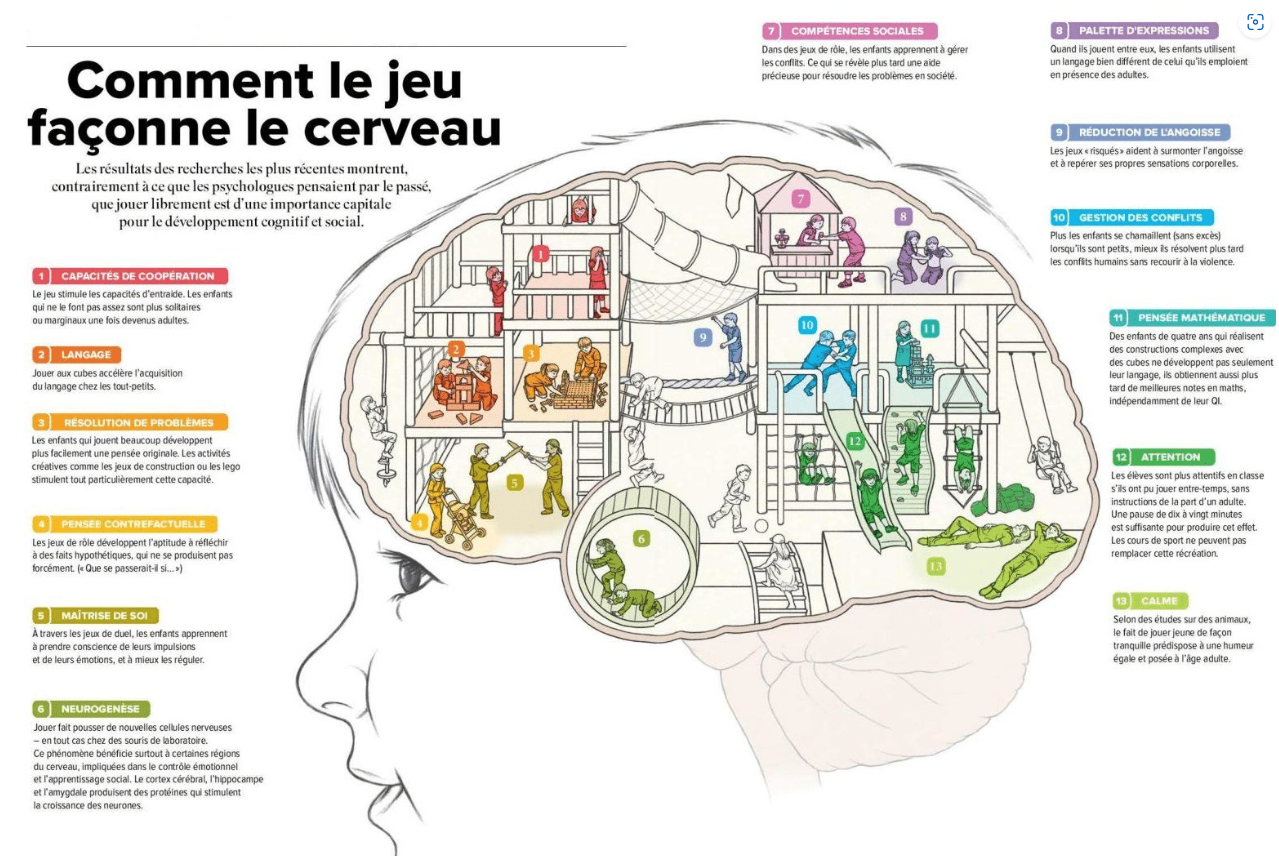 [Speaker Notes: Site: 5ab0e43a8fe56f7ee97da0bd (cerveauetpsycho.fr)]
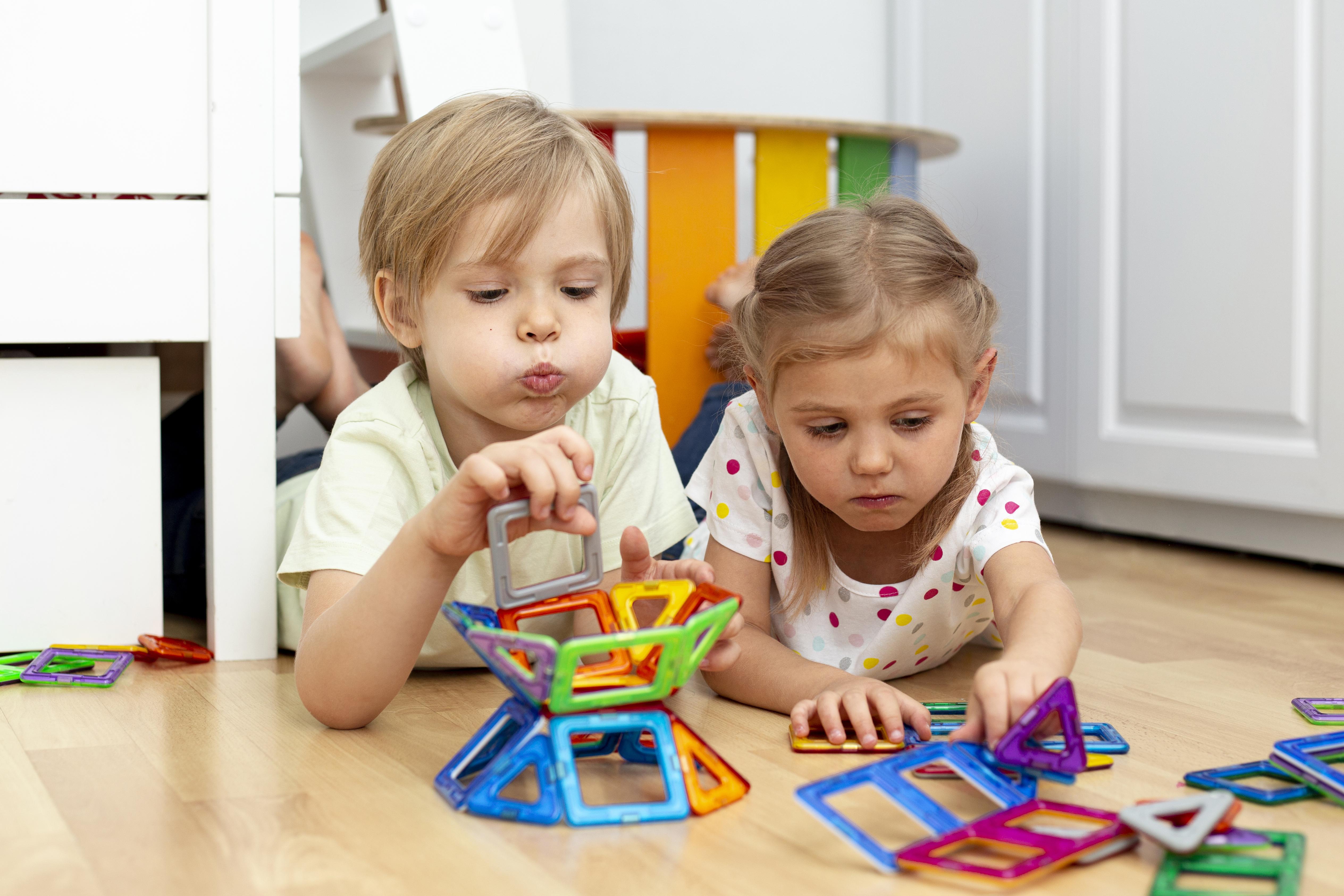 Catégories de jeu
Explorons un jeu
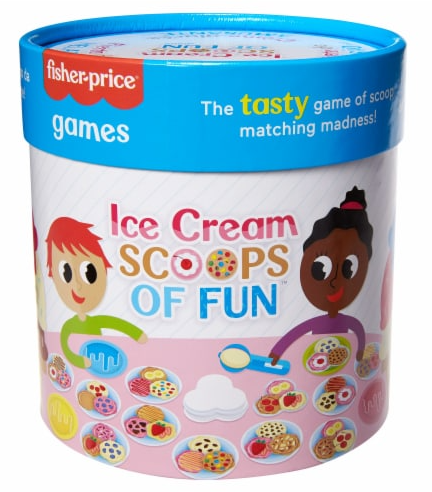 Retour:

Jeu libre
Jeu dirigé
Jeu structuré
[Speaker Notes: (20 minutes)

Jeu (15 minutes)
Au retour: (5 minutes)

Comment avez-vous vécu ce jeu? / Pour ceux qui étaient observateurs, avez-vous noté différentes catégories de jeux?

Vous avez vu 3 types de jeu.
  Jeu libre où vous avez manipulé, imaginé, inventé vos règles…
  Jeu dirigé où on vous a expliqué le COMMENT jouer et ensuite vous jouez
  Jeu structuré   où on a dirigé le jeu]
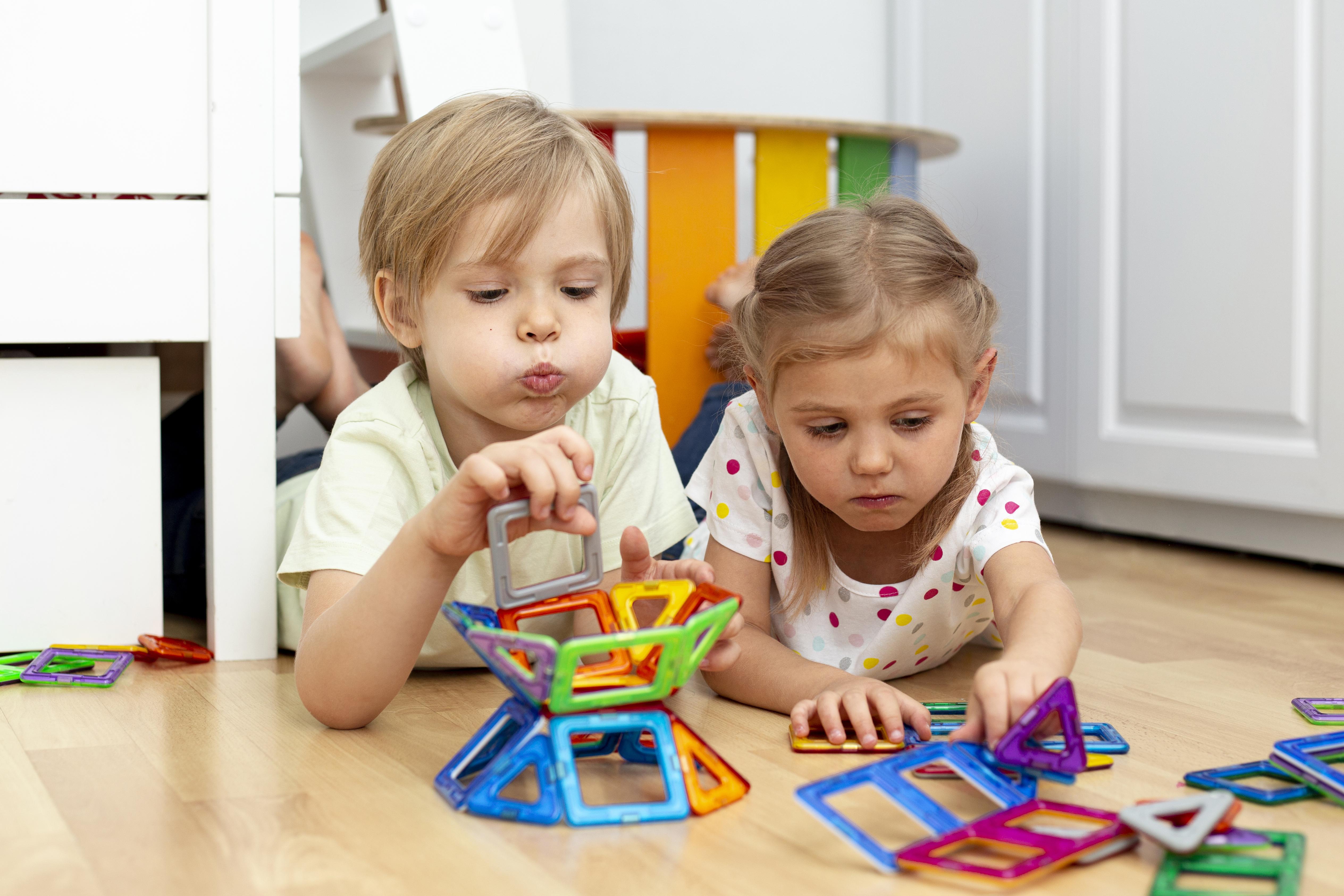 Quel est votre rôle dans la pédagogie par le jeu?
(Mentimeter 5222 3798)
Catégories de jeu
Rôle de l’adulte selon 
la catégorie du jeu
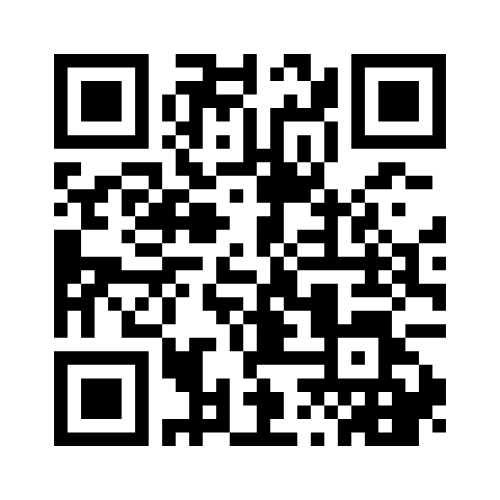 [Speaker Notes: https://www.menti.com/alkfys1wq7xe

(10 minutes)

Mentimeter (5 minutes)
Retour des réponses (5 minutes)]
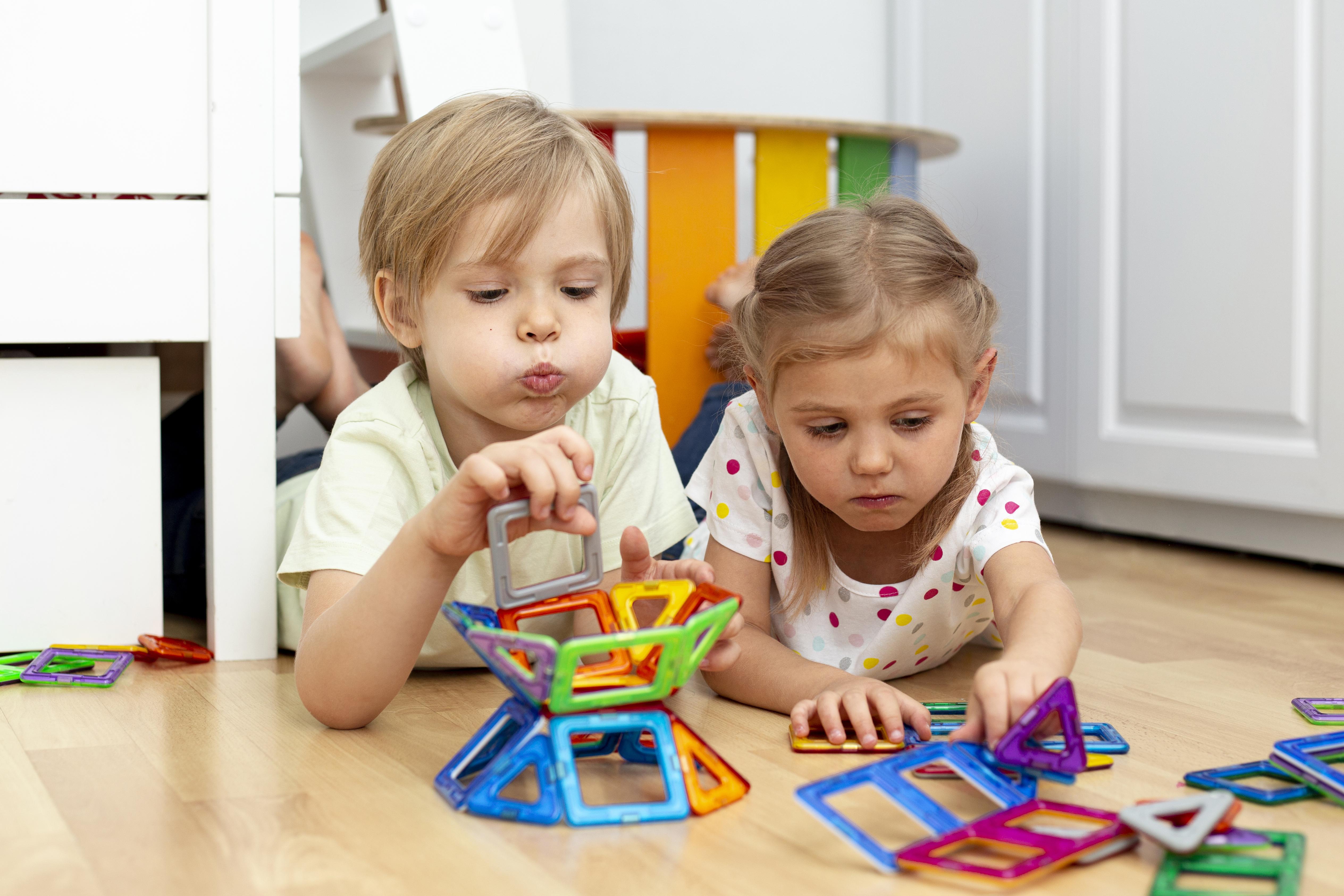 Catégories de jeu
Capsule 6

Jeu libre - Jeu dirigé - Jeu structuré
Rôle de l’adulte selon 
la catégorie du jeu
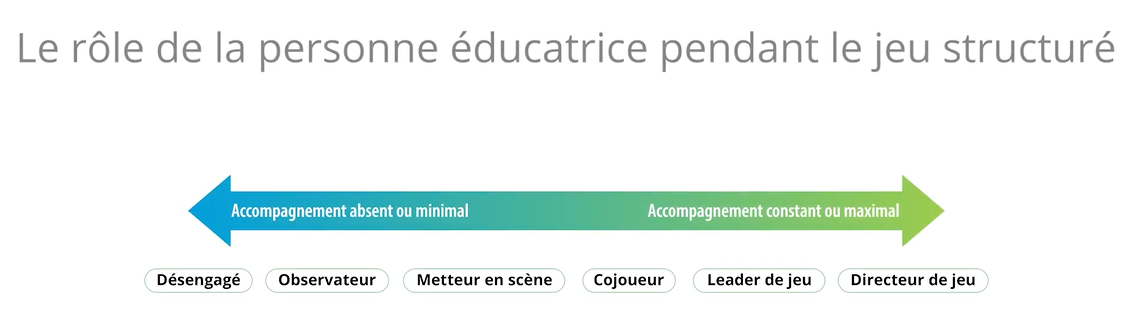 [Speaker Notes: (5 minutes)

Vidéo (à partir de 1.02 jusqu’à 3.04)
Retour vidéo (3 minutes)
  Jeu libre – adulte passif
  Jeu dirigé – adulte de plus en plus actif: questionner, guider, encourager
  Jeu structuré – l’adulte est le leader: gère une partie ou la séance du jeu, prend les décisions

Quel rôle jouez-vous le plus souvent?]
Pratiques exemplaires
Prévoir des périodes de jeu libre suffisamment longues.
Fournir divers matériaux permettant de stimuler différents types de jeu.
Disposer du matériel permettant d’inciter l’enfant à explorer son milieu.
Offrir des occasions de relever des défis et de prendre des risques.
Respecter l’enfant qui désire jouer seul.
Jouer avec l’enfant et en suivant les règles de jeu qu’il a établies.
Valorisant la contribution de l’enfant au sein du groupe en partageant ses activités et ses projets.
Soutenir l’enfant en lui posant des questions ouvertes et en lui formulant des suggestions.
Utiliser nos observations pour que la planification des activités soit effectuée en fonction d’objectifs précis.
Dans l’application de la pédagogie par le jeu
[Speaker Notes: Pouvez-vous nommer des pratiques exemplaires que vous faites ou mettez en place?
Grande feuille pour écrire leurs réponses]
En jouant, les enfants peuvent…
Donner un sens 
à leur 
monde
Créer
Manipuler
Imaginer
Enquêter
Négocier
Construire
S’organiser
Explorer
Interagir
Découvrir
Pour conclure
Que ce soit au préscolaire ou au scolaire, l'apprentissage par le jeu est reconnu comme une approche efficace pour impliquer activement les enfants dans le processus d'apprentissage.

Il contribue à rendre les activités d'apprentissage plus agréables et plus pertinentes, renforçant ainsi la motivation et la mémorisation des informations.
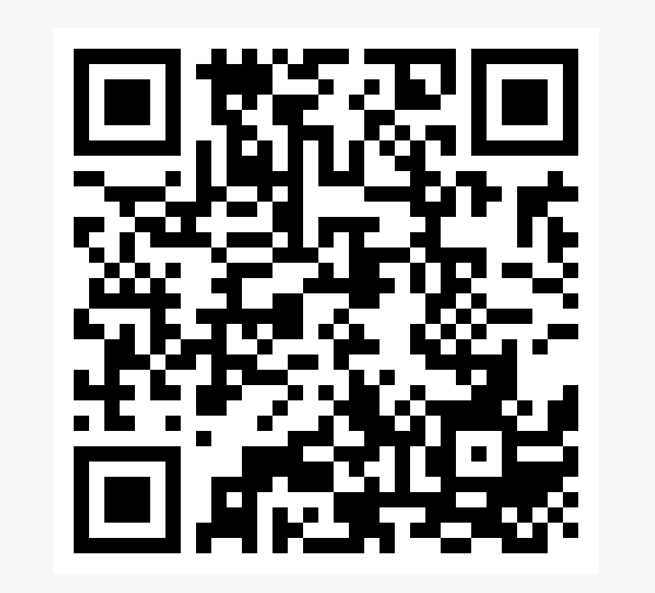 MERCI!